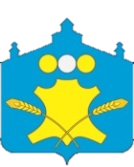 БЮДЖЕТ ДЛЯ ГРАЖДАН

по решению Земского собрания Большемурашкинского муниципального района от 27.05.2021 г. № 19
 «Об утверждении отчета об исполнении районного бюджета 
за 2020 год»
Содержание
4
5
6
7
12
13
17
18
19
20
25

28

32

34

35

36

37
Предисловие 
Что такое «Отчет об исполнении районного бюджета»
Что такое «Бюджет для граждан»                                                                                                                                                     
Основные понятия                                                                                                                                                                                                                                                                                                
Какие показатели характеризуют Большемурашкинский муниципальный район за 2020 год                                                                                                                                                                                                                                                                                       
Динамика показателей социально-экономического развития района
Исполнение доходов районного бюджета за 2020 год
Динамика поступлений доходов районного бюджета 
Структура доходов районного бюджета за 2020 год
Исполнение расходов бюджета по основным направлениям за 2020 год
Исполнение программного бюджета за 2020 год
Муниципальная программа «Развитие образования Большемурашкинского муниципального района на 2018-2020 годы»
Муниципальная программа «Развитие культуры и туризма в Большемурашкинском муниципальном районе на 2019-2021 годы»
Муниципальная программа «Развитие физической культуры и спорта Большемурашкинского муниципального района на 2017-2019 годы»
Муниципальная программа «Информатизация Большемурашкинского муниципального района на 2018-2020 годы»
Муниципальная программа «Управление муниципальной собственностью Большемурашкинского муниципального района на 2018-2020 годы»
Муниципальная программа «Управление муниципальными финансами Большемурашкинского муниципального район Нижегородской области
2
Содержание
Муниципальная программа «Защита населения и территорий от чрезвычайных ситуаций, обеспечение пожарной безопасности и безопасности людей на водных объектах Большемурашкинского муниципального района на 2018-2020 гг.»
Муниципальная программа «Меры социальной поддержки населения Большемурашкинского муниципального района на 2020-2022 годы»
Муниципальная программа «Развитие социальной и инженерной инфраструктуры Большемурашкинского муниципального  района  Нижегородской области на 2018-2020 годы»
Муниципальная программа «Повышение эффективности муниципального управления Большемурашкинского муниципального  района  Нижегородской области на 2018-2020 годы»
Муниципальная программа «Развитие агропромышленного комплекса Большемурашкинского муниципального района»
Муниципальная программа «Развитие пассажирского автотранспорта на территории Большемурашкинского муниципального района на 2017-2020 годы»
Муниципальная программа «Улучшение экологической обстановки на территории Большемурашкинского муниципального района Нижегородской области на 2019-2020 годы»
Муниципальный долг Большемурашкинского муниципального района
Финансовая помощь бюджетам поселений
О финансовом управлении
Открытые муниципальные информационные ресурсы
39

41

43

44

46

48

49
50
51
52
53
3
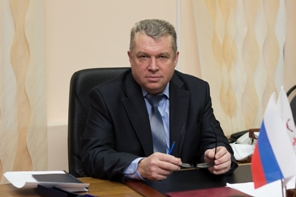 Уважаемые жители 
Большемурашкинского муниципального района!
Администрация Большемурашкинского муниципального района  представляет вашему вниманию презентацию «Бюджет для граждан», разработанную  на основании проекта решения Земского собрания Большемурашкинского муниципального района  «Об исполнении районного бюджета  за 2020 год», с целью ознакомления с основными параметрами исполнения районного бюджета за 2020 год, достигнутыми результатами использования бюджетных ассигнований, итогами реализации мероприятий муниципальных программ.
	Мы постарались изложить информацию об исполнении районного бюджета в понятной и доступной для широкого круга пользователей форме.

	
   
     С уважением, глава администрации района                                             Н.А. Беляков
4
ЧТО ТАКОЕ ОТЧЕТ ОБ ИСПОЛНЕНИИ 
РАЙОННОГО БЮДЖЕТА
Отчет об исполнении бюджета содержит данные об исполнении бюджета по доходам, расходам и источникам финансирования дефицита бюджета в соответствии с бюджетной классификацией Российской Федерации.
     Годовой отчет об исполнении районного бюджета подлежит рассмотрению Земским собранием Большемурашкинского муниципального района и утверждается решением Земского собрания Большемурашкинского муниципального района.
     Решением Земского собрания Большемурашкинского муниципального собрания утверждается отчет об исполнении районного бюджета за отчетный финансовый год с указанием общего объема доходов, расходов и дефицита (профицита) районного бюджета.
5
ЧТО ТАКОЕ «БЮДЖЕТ»
Бюджет – это форма образования и расходования денежных средств, предназначенных для финансового обеспечения задач и функций местного самоуправления
Консолидированный бюджет Большемурашкинского муниципального района
Бюджет муниципального района (1)
Бюджеты поселений (4)
Бюджет городского поселения (1)
Бюджеты сельских поселений (3)
6
ИЗ ЧЕГО СКЛАДЫВАЮТСЯ ДОХОДЫ БЮДЖЕТА
Доходы бюджета
безвозмездные и безвозвратные поступления денежных средств в бюджет
Налоговые доходы – поступления от уплаты налогов, установленных Налоговым кодексом РФ (налог на доходы физических лиц, земельный налог, налог на имущество физических лиц, единый налог на вмененный доход и др.)
Неналоговые доходы – поступления от уплаты пошлин и сборов, установленных законодательством РФ (доходы от использования муниципальной собственности, доходы от платных услуг, средства самообложения граждан, иные неналоговые доходы)
Безвозмездные поступления -  поступления от других бюджетов бюджетной системы (межбюджетные трансферты), граждан и организаций (кроме налоговых и неналоговых доходов)
7
МЕЖБЮДЖЕТНЫЕ  ТРАНСФЕРТЫ
Межбюджетные отношения - это взаимоотношения между публично-правовыми образованиями по вопросам регулирования бюджетных правоотношений, организации и осуществления бюджетного процесса
8
РАСПРЕДЕЛЕНИЕ РАСХОДОВ БЮДЖЕТА ПО ОСНОВНЫМ ФУНКЦИЯМ ГОСУДАРСТВА
9
ПРОГРАММНЫЙ  БЮДЖЕТ
В целях повышения эффективности и результативности бюджетных расходов Большемурашкинского муниципального района было принято решение: формировать и исполнять расходную часть бюджета района через реализацию 18  муниципальных программ. 
     Программное формирование бюджета отличается от традиционного тем, что все расходы бюджета или определенная их часть составляется и утверждается в формате специальных программ, при этом каждая программа имеет конкретные индикаторы ее результативности.
     Основные преимущества программного бюджета:
- установление ответственности каждого распорядителя бюджетных средств за конкретный результат его деятельности;
- возможность оценки реальных результатов деятельности ведомств в детализации до услуг, работ, мероприятий;
- возможность оценки эффективности работы учреждений в процессе достижения целей, выполнения муниципальных заданий.
10
СБАЛАНСИРОВАННОСТЬ, ДЕФИЦИТ, ПРОФИЦИТ
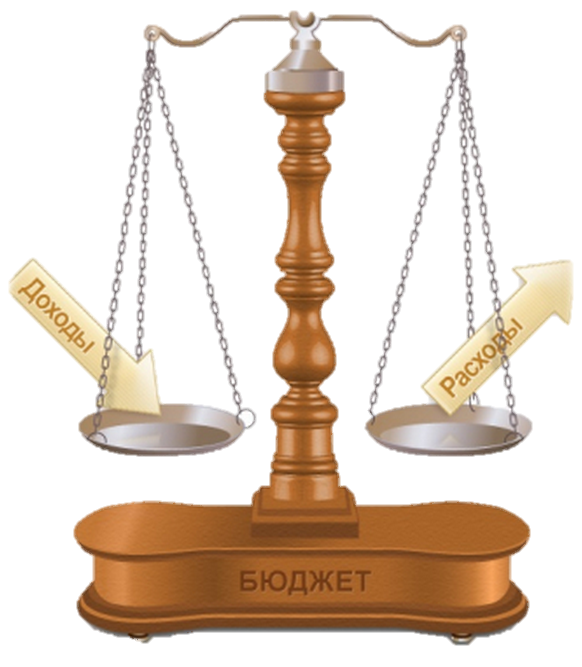 Расходы бюджета – выплачиваемые из бюджета денежные средства
Доходы бюджета – поступающие в бюджет денежные средства
Дефицит бюджета – 
превышение расходов бюджета над его доходами
Профицит бюджета – 
превышение доходов над его расходами
Обязательное требование, предъявляемое к составлению и утверждению бюджета – это его сбалансированность
11
Какие показатели характеризуют Большемурашкинский муниципальный район
  2020 год
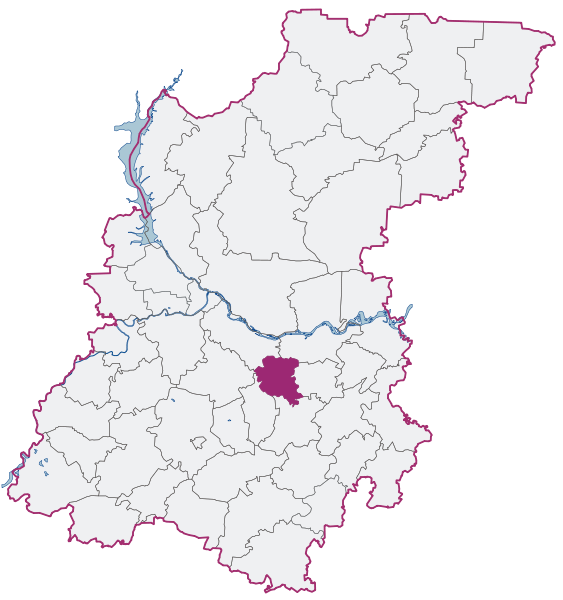 Площадь – 658,6 кв. км.
Численность населения –
 9 353 чел.
Фонд оплаты труда –  752,9 млн. руб.
Объем отгруженной продукции, работ, услуг – 3,3 млн. руб.
Среднемесячная заработная плата –   28942,2 руб.
Валовая продукция сельского хозяйства – 3 206,0 млн. руб.
Муниципальные учреждения - 18
автономные -1, бюджетные – 12,
казенные - 5
12
Динамика показателей социально-экономического развития района
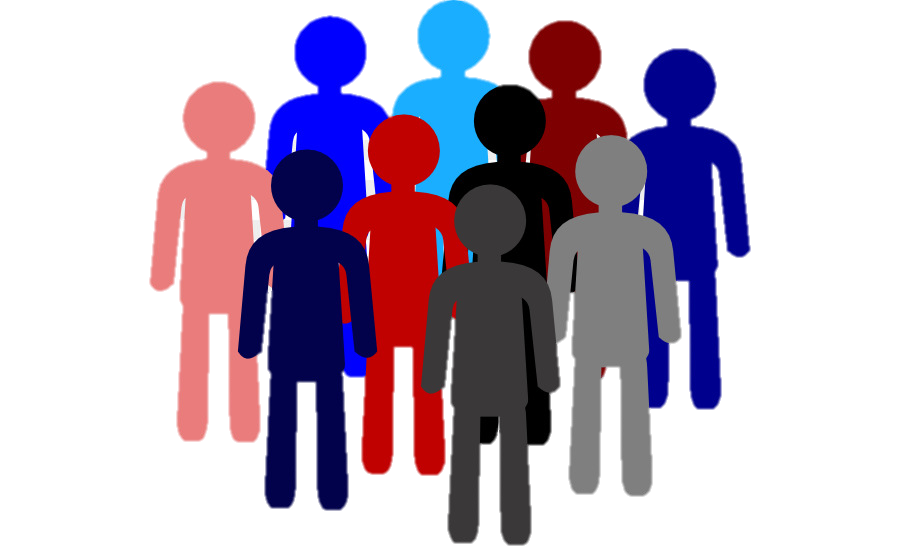 13
Динамика показателей социально-экономического развития района
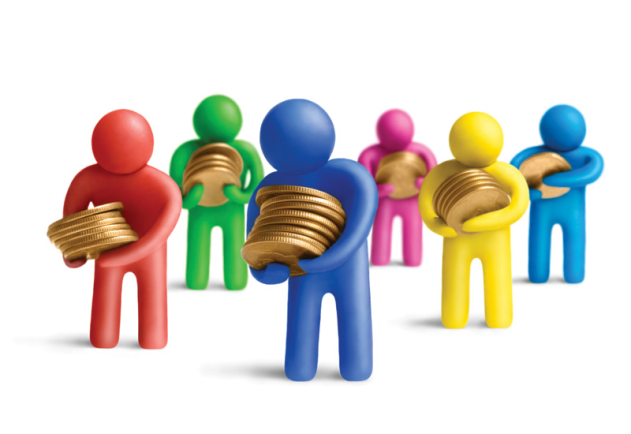 14
Динамика показателей социально-экономического развития района
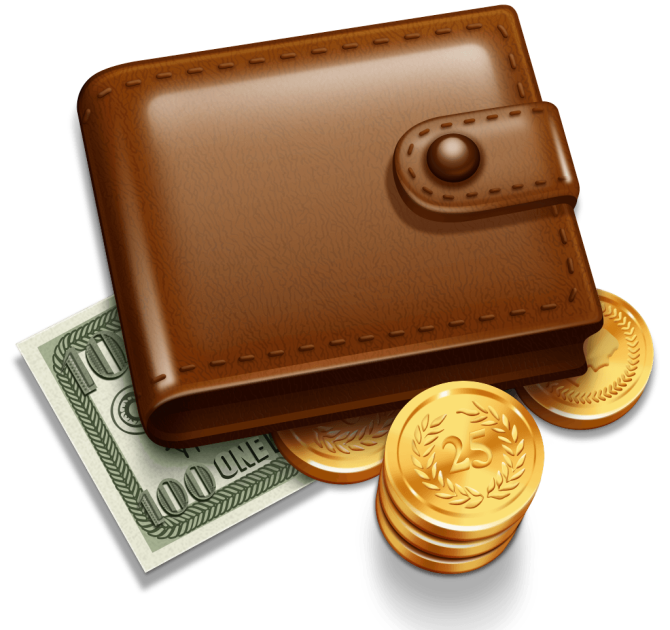 15
Динамика показателей социально-экономического развития района
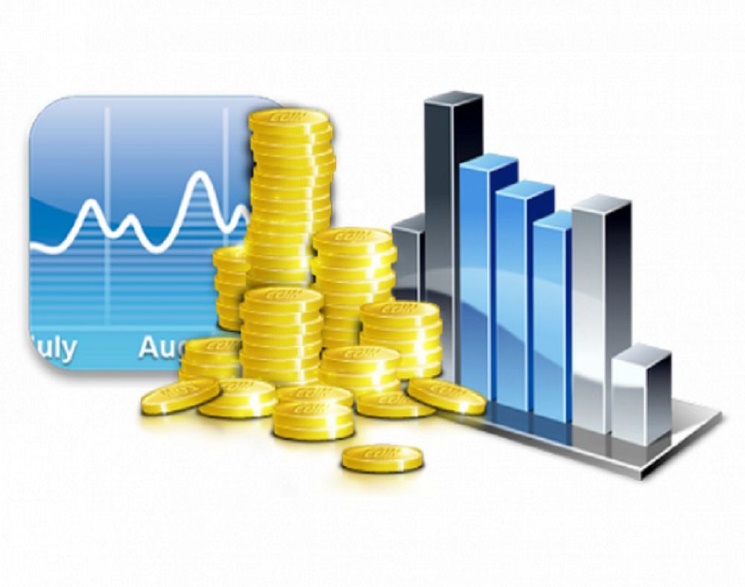 16
ИСПОЛНЕНИЕ ДОХОДОВ РАЙОННОГО БЮДЖЕТА ЗА 2020 ГОД
Доходы
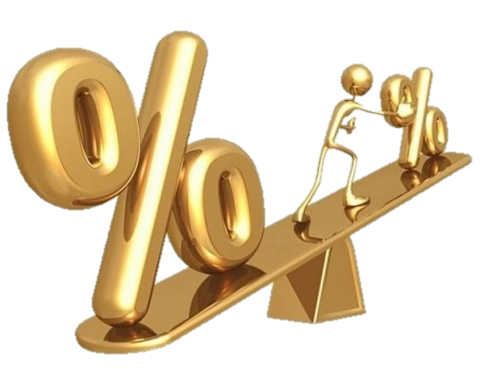 98,7%
план
факт
499 159,0
492 497,8
Безвозмездные поступления
Налоговые и неналоговые доходы
97,8%
102,0%
факт
план
план
факт
103 308,8
387 080,7
105 417,1
395 850,2
17
ДИНАМИКА ПОСТУПЛЕНИЙ ДОХОДОВ РАЙОННОГО БЮДЖЕТА, млн. руб.
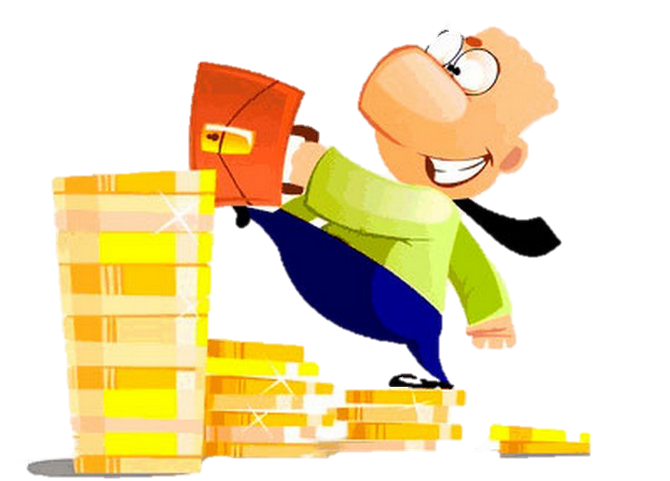 18
СТРУКТУРА ДОХОДОВ РАЙОННОГО БЮДЖЕТА ЗА 2020 ГОД
(тыс. руб.)
19
ИСПОЛНЕНИЕ РАСХОДОВ РАЙОННОГО БЮДЖЕТА ПО ОСНОВНЫМ НАПРАВЛЕНИЯМ ЗА 2020 ГОД
20
ИСПОЛНЕНИЕ РАСХОДОВ РАЙОННОГО БЮДЖЕТА ПО ОСНОВНЫМ НАПРАВЛЕНИЯМ ЗА 2020 ГОД (продолжение)
21
ИСПОЛНЕНИЕ РАСХОДОВ РАЙОННОГО БЮДЖЕТА ПО ОСНОВНЫМ НАПРАВЛЕНИЯМ ЗА 2020 ГОД (продолжение)
22
ИСПОЛНЕНИЕ РАСХОДОВ РАЙОННОГО БЮДЖЕТА ПО ОСНОВНЫМ НАПРАВЛЕНИЯМ ЗА 2020 ГОД (продолжение)
23
ИСПОЛНЕНИЕ РАСХОДОВ РАЙОННОГО БЮДЖЕТА ПО ОСНОВНЫМ НАПРАВЛЕНИЯМ ЗА 2020 ГОД (продолжение)
24
ИСПОЛНЕНИЕ ПРОГРАММНОГО БЮДЖЕТА ЗА 2020 ГОД
23
ИСПОЛНЕНИЕ ПРОГРАММНОГО БЮДЖЕТА ЗА 2020 ГОД
(продолжение)
23
ИСПОЛНЕНИЕ ПРОГРАММНОГО БЮДЖЕТА ЗА 2020 ГОД
(продолжение)
23
Муниципальная программа «Развитие образования Большемурашкинского муниципального района на 2018-2020 годы»
в бюджете на 2020 год запланирована на сумму 223 797,6 тыс. руб., исполнена на сумму 221 938,4 тыс. руб. (99,2%)
Цель программы: Формирование на территории Большемурашкинского муниципального района образовательной системы, обеспечивающей доступность качественного образования
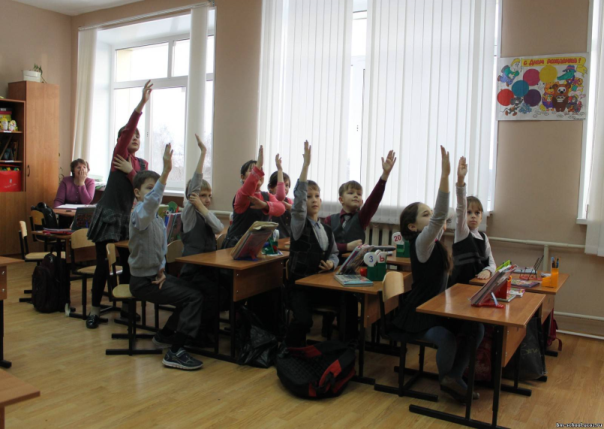 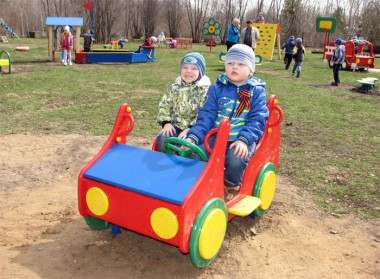 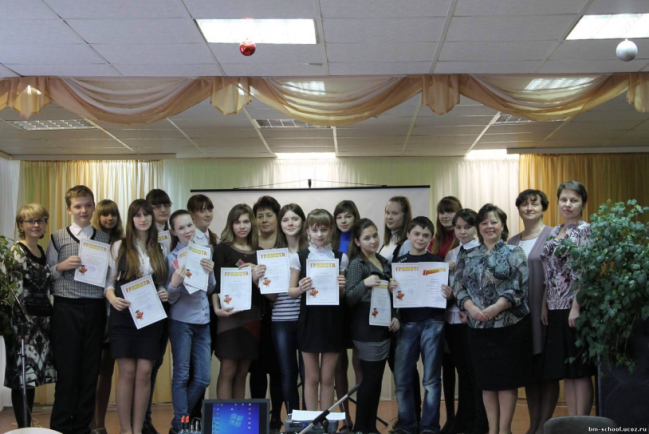 28
Муниципальная программа «Развитие образования Большемурашкинского муниципального района на 2018-2020 годы»
(продолжение)
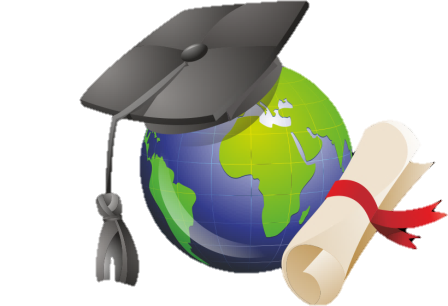 План на
 2020 год
Исполнено за 2020 год
% исполнения
134 611,9
 тыс. руб.
Подпрограмма 1.
 «Развитие дошкольного и общего образования»
133 544,8
тыс. руб.
99,2
26 836,4
тыс. руб.
26 842,0
 тыс. руб.
Подпрограмма 2. 
 «Развитие дополнительного образования и воспитания детей и молодежи»
100,0
Подпрограмма  3. 
«Развитие системы оценки качества образования и информационной прозрачности системы образования»
4 561,2
 тыс. руб.
4 561,2
 тыс. руб.
100,0
Подпрограмма 4.
 «Ресурсное обеспечение сферы образования»
37 561,9
 тыс. руб.
37 561,7
тыс. руб.
100,0
96,1
19 397,8
тыс. руб.
Подпрограмма 5. 
«Обеспечение реализации муниципальной программы»
20 184,2
 тыс. руб.
Подпрограмма 7.
 «Развитие молодежной политики в Большемурашкинском муниципальном районе»
100,0
36,4
 тыс. руб.
36,4
тыс. руб.
29
Муниципальная программа «Развитие образования Большемурашкинского муниципального района на 2018-2020 годы»
(продолжение)
30
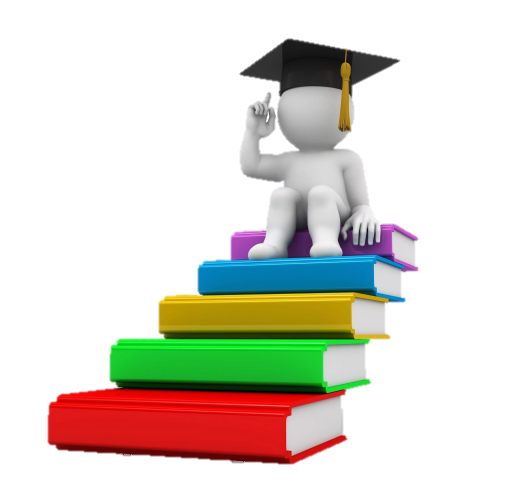 Муниципальная программа «Развитие образования Большемурашкинского муниципального района на 2018-2020 годы»
(продолжение)
31
Муниципальная программа  «Развитие культуры и туризма в Большемурашкинском муниципальном районе на 2019-2021 годы»
Цель программы: Создание условий и возможностей для повышения роли культуры в воспитании и просвещении населения Большемурашкинского района в ее лучших традициях и достижениях;  сохранение культурного наследия района и единого культурно-информационного пространства.
Подпрограмма 2. «Хозяйственное обслуживание сферы культуры»

План           Факт
7039,1         7036,1
тыс. руб.    тыс. руб.
100%
Подпрограмма 1. «Наследие»

План           Факт
42 974,1        42 974,1
 тыс. руб.    тыс. руб.
100%
Подпрограмма 3. «Сохранение и развитие материально-технической базы муниципального учреждения культуры»
План           Факт
11 123,2      9 317,6
 тыс. руб.    тыс. руб.
100%
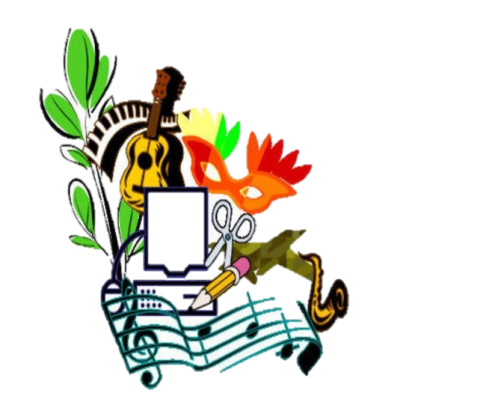 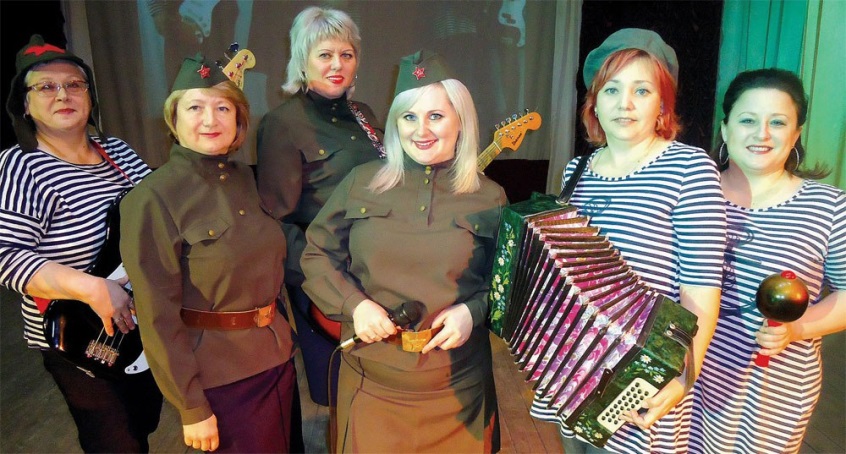 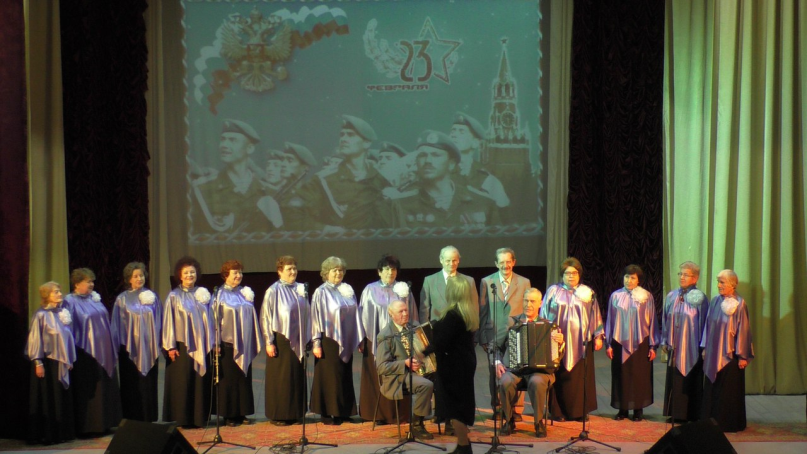 32
Муниципальная программа  «Развитие культуры и туризма в Большемурашкинском муниципальном районе на 2019-2021 годы»
(продолжение)
33
Муниципальная программа  «Развитие физической культуры и  спорта Большемурашкинского муниципального района 
на 2020-2022 годы»
Цель программы: улучшение показателей физической подготовленности и здоровья населения района, привлечения населения к занятиям физической культурой и спортом.
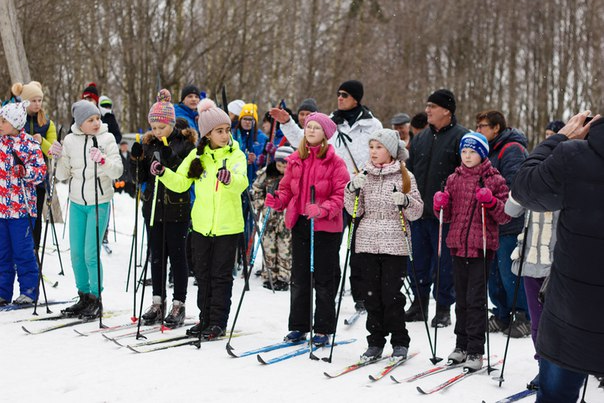 Запланирована на 2020 год        Исполнена за 2020 год
13 020,8 тыс. руб.                      13 020,8 тыс. руб.
 100,0 %
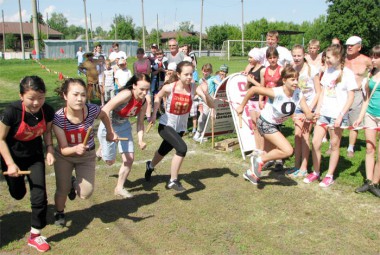 34
Муниципальная программа «Информатизация Большемурашкинского муниципального района Нижегородской области на 2018-2020 годы»
Цель программы: Повышение качества и эффективности муниципального управления на основе использования органами местного самоуправления возможностей информационных систем и телекоммуникационных технологий
Целевые индикаторы
Запланирована на 2020 год        Исполнена за 2020 год
3 558,8 тыс. руб.                        3 452,7 тыс. руб.
 97,0 %
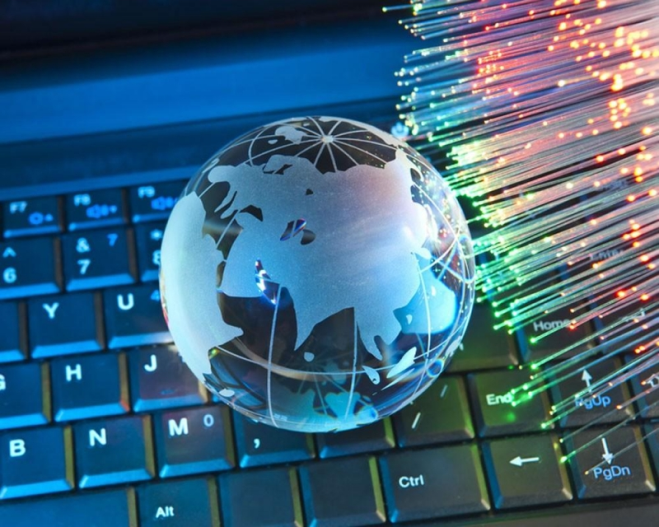 35
Муниципальная программа «Управление муниципальной собственностью Большемурашкинского муниципального района 
Нижегородской области на 2018-2020 гг.»
Запланирована на 2020 год                         Исполнена за 2020 год
3 222,6 тыс. руб.                                           3 222,3 тыс. руб.
100,0%
Цель программы: Повышение эффективности управления муниципальным имуществом муниципального района на основе современных принципов и методов управления, качественное развитие процесса регистрации муниципальной собственности
Основные индикаторы достижения цели и показатели и показатели непосредственных результатов муниципальной программы
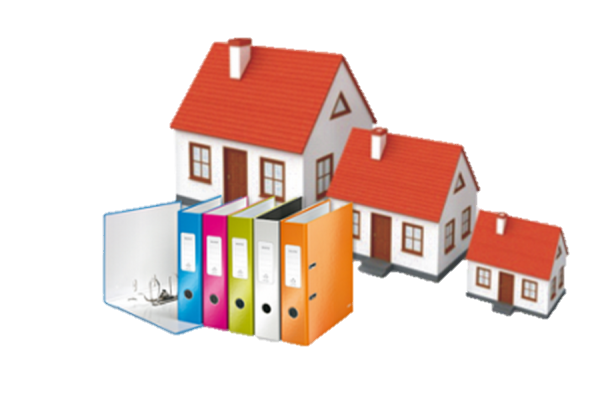 36
Муниципальная программа «Управление муниципальными финансами Большемурашкинского муниципального района Нижегородской области»
Цель программы: Обеспечение сбалансированности и устойчивости бюджета Большемурашкинского муниципального района Нижегородской области, повышение эффективности и качества управления муниципальными финансами Большемурашкинского муниципального района Нижегородской области
Подпрограмма 1. 
«Организация и совершенствование бюджетного процесса Большемурашкинского муниципального района Нижегородской области»
Запланирована на 2020 год     Исполнена за 2020 год
54,7 тыс. руб.                      4,6 тыс. руб.
8,4%
Подпрограмма 2.
«Создание условий для эффективного выполнения собственных и передаваемых полномочий органами местного самоуправления поселений Большемурашкинского муниципального района Нижегородской области» 
Запланирована на 2020 год           Исполнена за 2020 год
29 912,0 тыс. руб.                            29 912,0 тыс. руб.
100,0%
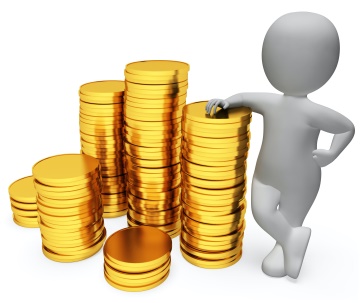 Подпрограмма 3. 
«Повышение эффективности бюджетных расходов Большемурашкинского муниципального района Нижегородской области»
Запланирована на 2020 год     Исполнена за 2020 год
905,1 тыс. руб.                        905,1 тыс. руб.    
100,0%
Подпрограмма 4.
«Обеспечение реализации муниципальной программы Большемурашкинского муниципального района Нижегородской области»
Запланирована на 2020 год          Исполнена за 2020 год
         15 445,0 тыс. руб.                             15 334,5 тыс. руб.
100,0%
37
Муниципальная программа «Управление муниципальными финансами Большемурашкинского муниципального района Нижегородской области» (продолжение)
Основные индикаторы достижения цели и показатели непосредственных результатов муниципальной программы
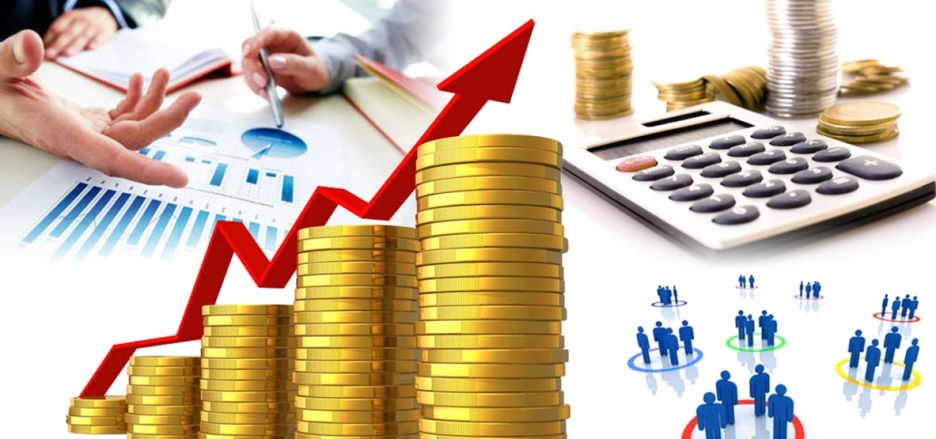 38
Муниципальная программа «Защита населения и территорий от чрезвычайных ситуаций, обеспечение пожарной безопасности и безопасности людей на водных объектах Большемурашкинского муниципального района на 2018-2020 гг.»
Цель программы: Минимизация  социального и экономического ущерба, наносимого населению, экономике и природной среде от пожаров, чрезвычайных ситуаций, повышение безопасности населения от опасностей, возникающих при ведении военных конфликтов или вследствие этих конфликтов, а также при возникновении чрезвычайных ситуаций природного и техногенного характера
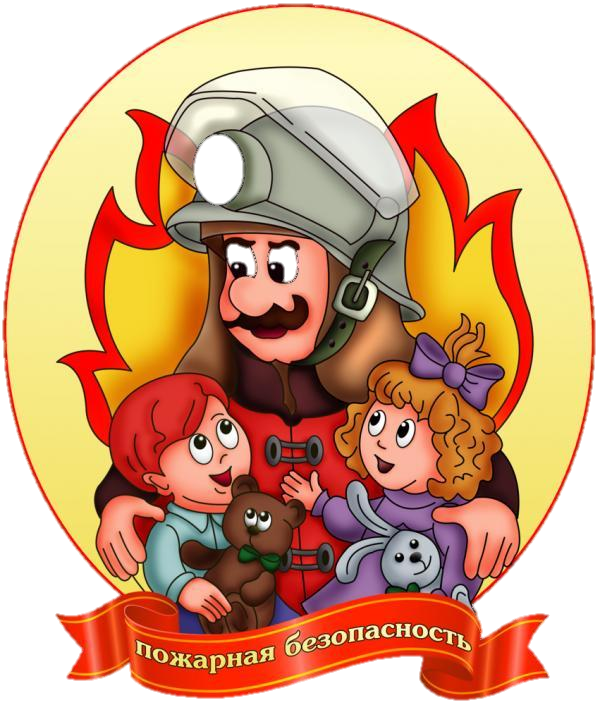 Подпрограмма 1 «Обеспечение пожарной безопасности на территории  Большемурашкинского муниципального района»
План          Факт
62,8             62,8
тыс. руб.      тыс. руб.
100%
Подпрограмма 2 
«Защита населения от чрезвычайных ситуаций»
 
План          Факт
6 909,7           6 908,2 
тыс. руб.      тыс. руб.
100%
39
Муниципальная программа «Защита населения и территорий от чрезвычайных ситуаций, обеспечение пожарной безопасности и безопасности людей на водных объектах Большемурашкинского муниципального района на 2018-2020 гг.» (продолжение)
Основные индикаторы достижения цели и показатели непосредственных результатов муниципальной программы
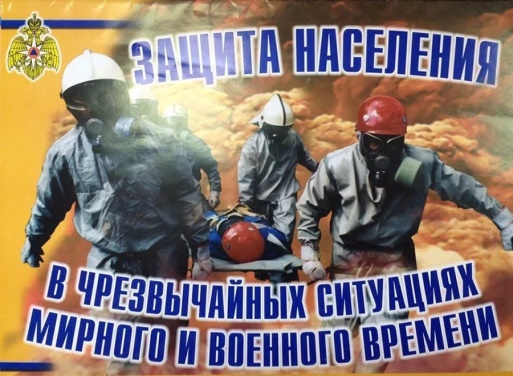 40
Муниципальная программа «Меры социальной поддержки населения Большемурашкинского муниципального района Нижегородской области 
на 2020-2022 годы»
Цель программы: обеспечение доступных качественных услуг для различных слоев населения.
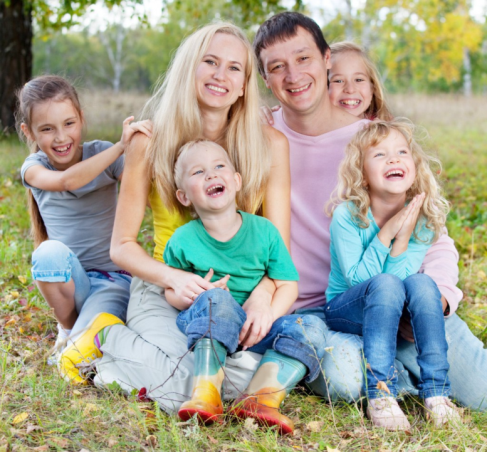 Подпрограмма 1.
«Поддержка работников сельскохозяйственного производства до 30 лет»
План         Факт
0,0              0,0 
тыс. руб.       тыс. руб.
Подпрограмма 2.
«Поддержка ветеранов боевых действий»
План                Факт
15,0                 15,0 
тыс. руб.    100%   тыс. руб.
Подпрограмма 3.
«Оказание поддержки лицам, оказавшимся в трудной жизненной ситуации, проживающим на территории Большемурашкинского муниципального района»
План                  Факт
1 815,7                1 815,7
тыс. руб.   100%   тыс. руб.
Подпрограмма 4.
«Поддержка лиц пожилого возраста, проживающих на территории Большемурашкинского муниципального района»
План                    Факт
1 256,8                   1 256,8
тыс. руб.   100%    тыс. руб.
Подпрограмма 5.
«Поддержка института семьи и иные районные мероприятия в области социальной политики»
План                 Факт
4 724,0                 4 721,2 
тыс. руб.   100%    тыс. руб.
Подпрограмма 6.
«Поддержка детей-сирот и детей, оставшихся без попечения родителей, проживающих на территории Большемурашкинского муниципального района»
План                    Факт
 5 931,7                   5 931,7
тыс. руб.   100%    тыс. руб.
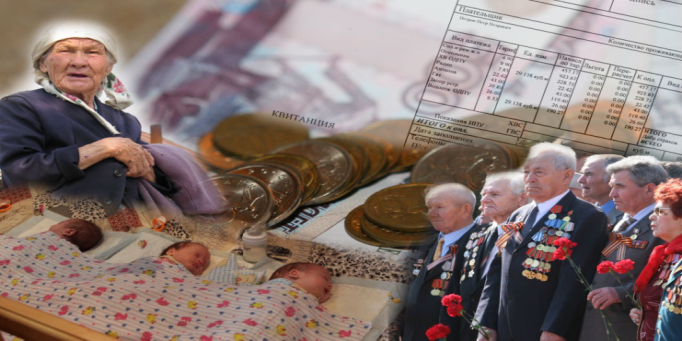 Целевые индикаторы
41
Муниципальная программа «Меры социальной поддержки населения Большемурашкинского муниципального района Нижегородской области 
на 2020-2022 годы» (продолжение)
Основные индикаторы достижения цели и показатели непосредственных результатов муниципальной программы
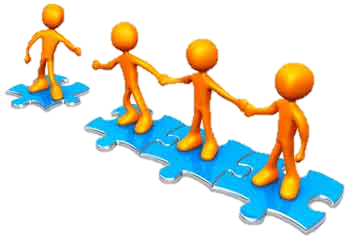 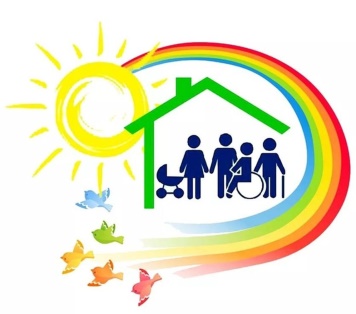 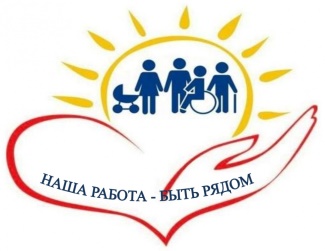 42
Муниципальная программа «Развитие социальной и инженерной инфраструктуры Большемурашкинского муниципального  района  Нижегородской области на 2018-2020 годы»
Цель программы: Создание материальной базы развития социальной инженерной инфраструктуры для обеспечения решения главной стратегической цели - повышение качества жизни населения  Большемурашкинского района
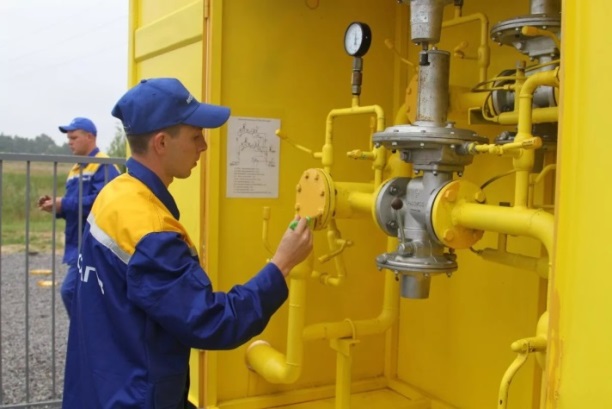 Запланирована на 2020 год        Исполнена за 2020 год
      32 834,2 тыс. руб.                     23 836,9 тыс. руб.
 72,6%
Бюджетные ассигнования в рамках Программы были направлены:
-обеспечение жилым  помещением  граждан, утративших жилые помещения в результате пожара, по договорам социального найма – 1 чел.,
-приобретение жилых помещений для переселение граждан из аварийного жилищного фонда- 6 квартир (237,9 кв. м),
-техническое перевооружение газовой котельной МУП ЖКХ в п. Советский с заменой четырех котлов КСВа-1,74 «ВК -21» по адресу п. Советский, 45,               
-разработка ПСД по реконструкции участка водопровода в р.п. Большое Мурашкино
- прочие расходы
43
Муниципальная программа «Повышение  эффективности муниципального управления Большемурашкинского муниципального района Нижегородской области на 2018-2020 годы»
Цель программы: Создание условий для повышения эффективности муниципального управления, развития местного самоуправления и муниципальной службы
Подпрограммы
Подпрограмма 1.
Повышение эффективности муниципального управления, развитие местного самоуправления и муниципальной службы Большемурашкинского муниципального района Нижегородской области на 2018-2020 годы
План                           Факт
85,4                                  85,4
тыс. руб.        100%       тыс. руб.
Подпрограмма 2.
Развитие ресурсного обеспечения и юридическая поддержка органов местного самоуправления Большемурашкинского муниципального района Нижегородской области на 2018-2020 годы
План                       Факт
2 078,3                      2 073,8
тыс. руб.      100%    тыс. руб.
Подпрограмма 3.
Подпрограмма «Обеспечение внедрения и развития механизма предупреждения коррупции, выявления и разрешения конфликта интересов в Большемурашкинском муниципальном районе Нижегородской области на 2018-2020 годы»
План                    Факт
22,0                      22,0
тыс. руб.    100%    тыс. руб.
Подпрограмма 4.
Предоставление социальных гарантий лицам, замещающим муниципальные должности, должности муниципальной службы и служащим органов местного самоуправления Большемурашкинского муниципального района Нижегородской области на 2018-2020 годы
План                            Факт
4 916,3                          4 916,3
тыс. руб.      100%     тыс. руб.
Подпрограмма 5.
Обеспечение реализации муниципальной программы  «Повышение эффективности муниципального управления Большемурашкинского муниципального района Нижегородской области 
на 2018-2020 годы
План                        Факт
22 989,5                     22 818,1
тыс. руб.      99,3%     тыс. руб.
44
Муниципальная программа «Повышение  эффективности муниципального управления Большемурашкинского муниципального района Нижегородской области на 2018-2020 годы»  (продолжение)
Основные индикаторы достижения цели и показатели непосредственных результатов муниципальной программы
45
Муниципальная программа «Развитие агропромышленного комплекса Большемурашкинского муниципального района Нижегородской области»
Цель программы: Развитие производственно-финансовой деятельности сельскохозяйственных организаций и обеспечение создания условий для реализации муниципальной программы
Подпрограмма 1.
«Развитие сельского хозяйства Большемурашкинского муниципального района Нижегородской области» до 2020 г.
План                         Факт
20 786,9                    20 786,9   
тыс. руб.                   тыс. руб.
100%
Подпрограмма 2.
«Обеспечение реализации муниципальной программы»
План                        Факт
3 818,0                      3 818,0   
тыс. руб.                    тыс. руб.
100%
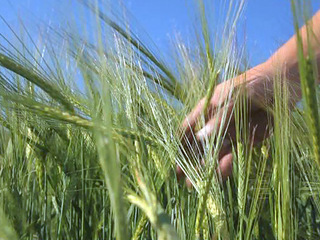 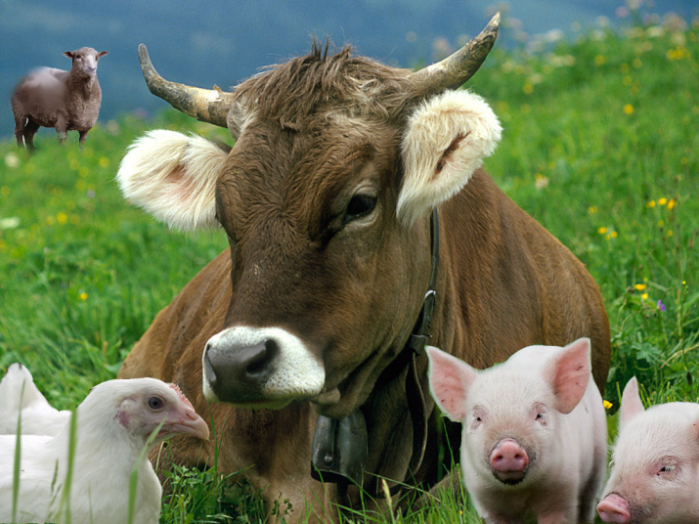 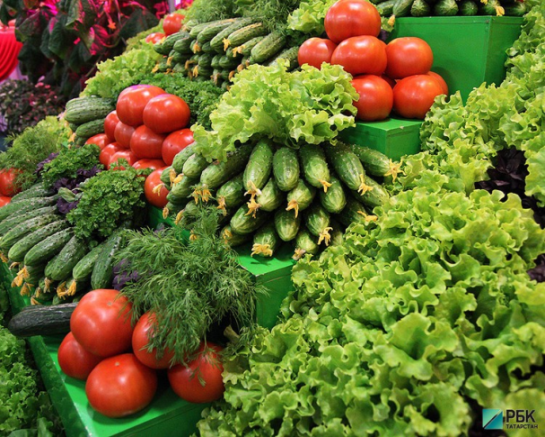 46
Муниципальная программа «Развитие агропромышленного комплекса Большемурашкинского муниципального района Нижегородской области» (продолжение)
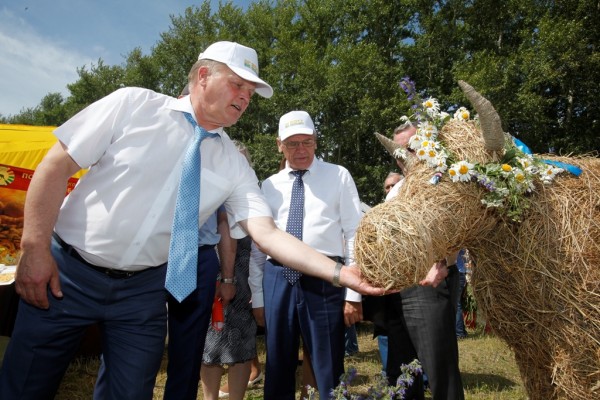 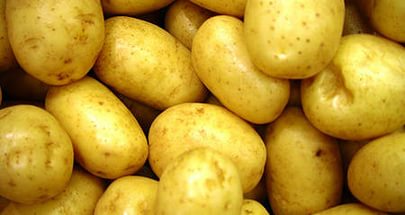 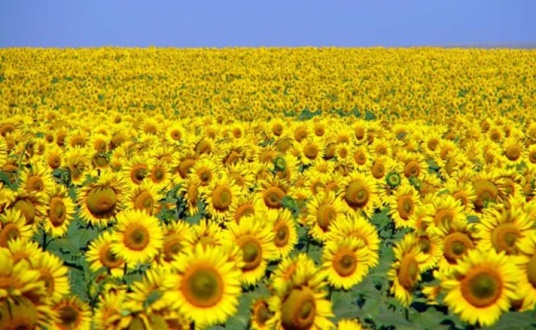 47
Муниципальная программа «Развитие пассажирского автотранспорта  Большемурашкинского муниципального района на 2017-2020 годы»
Цель программы: обеспечение населения услугами пассажирского автотранспорта
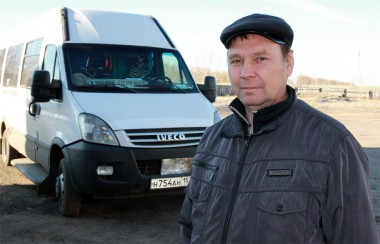 Запланирована на 2020 год        Исполнена за 2020 год
      16 844,8 тыс. руб.                     16 844,8 тыс. руб.
100%
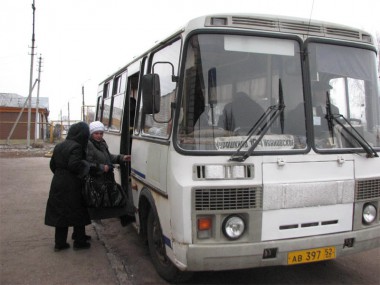 48
Муниципальная программа «Улучшение экологической обстановки на территории Большемурашкинского муниципального района Нижегородской области на 2019-2020 годы»
Цели программы: - создание комфортной среды проживания и жизнедеятельности для человека, которая позволяет не только удовлетворять жилищные потребности, но и обеспечивает высокое качество жизни в целом.
-повышение качества и надежности предоставления жилищно-коммунальных услуг населению;
- повышение уровня экологической безопасности и сохранение природных систем, повышение качества окружающей среды и формирование имиджа Большемурашкинского района Нижегородской области  как экологически чистой территории
Запланирована на 2020 год        Исполнена за 2020 год
      2 724,9 тыс. руб.                     2 709,3 тыс. руб.
99,4%
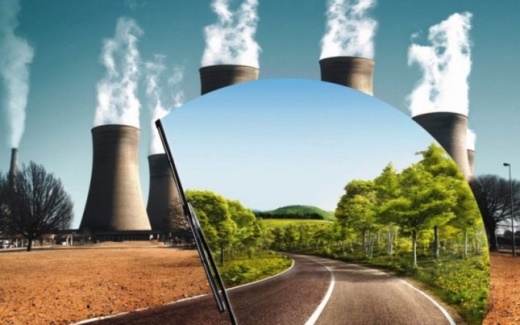 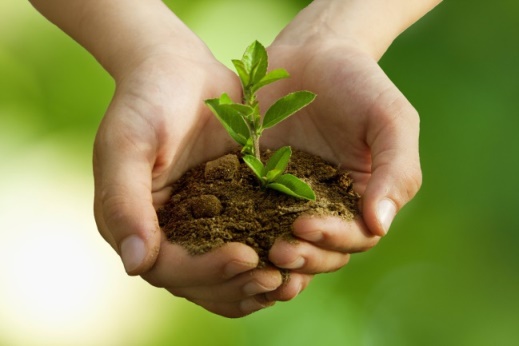 49
МУНИЦИПАЛЬНЫЙ ДОЛГ БОЛЬШЕМУРАШКИНСКОГО 
МУНИЦИПАЛЬНОГО РАЙОНА ( тыс. руб.)
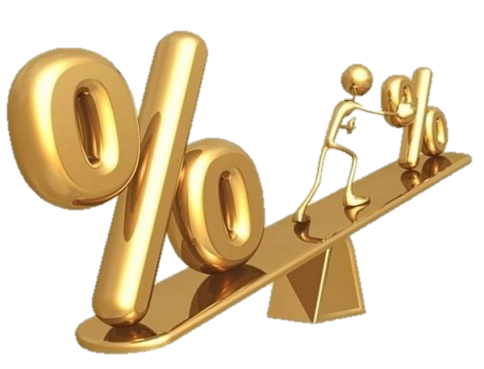 50
Финансовая помощь бюджетам поселений
Расходы  районного бюджета по межбюджетным                                            трансфертам составили 90 412,3 тыс. рублей , что составляет 99,2 % от плана.
51
О ФИНАНСОВОМ УПРАВЛЕНИИ
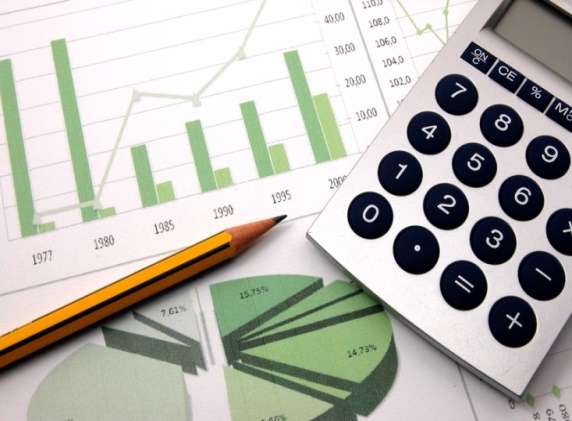 Разработчиком презентации «Бюджет для граждан» является финансовое управление администрации Большемурашкинского муниципального района.
       Основные задачи:
Составление проекта бюджета на очередной финансовый год и плановый период;
Организация исполнения бюджета;
Организация финансового контроля за исполнением бюджета
52
Открытые муниципальные информационные ресурсы
Администрация Большемурашкинского муниципального района
http://www.admbmur.ru/

Земское собрание Большемурашкинского муниципального района
http://www.admbmur.ru/

Финансовое управление Большемурашкинского муниципального района
http://www.admbmur.ru/

Информационно-аналитические материалы по бюджету
http://www.admbmur.ru/analiticheskaya-informatciya-na-2018-2020-gg.html

Бюджет для граждан
http://www.admbmur.ru/byudzhet-dlya-grazhdan-1.html

Интернет портал государственных и муниципальных услуг Нижегородской области
https://gu.nnov.ru/

Официальный сайт Нижегородской области для размещения информации О размещении государственных и муниципальных заказов
http://goszakaz.ru/

Официальный сайт для размещения информации о государственных и муниципальных учреждениях
http://bus.gov.ru/pub/home
53
СПАСИБО ЗА ВНИМАНИЕ!
Финансовое управление администрации Большемурашкинского муниципального района 
2020 год